Beauty and bathroom – Belleza y baño
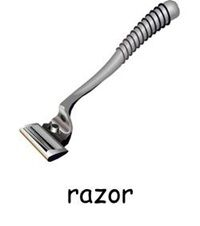 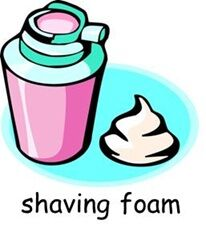 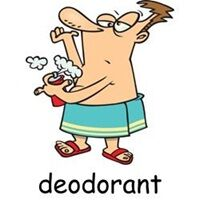 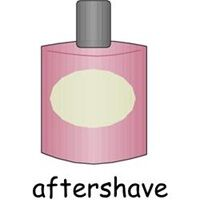 la cuchilla
el desodorante
la espuma de afeitar
la loción para después del afeitado
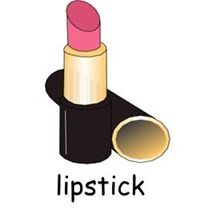 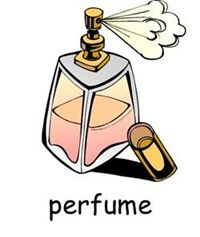 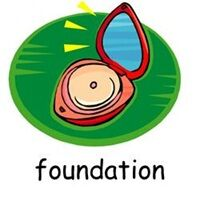 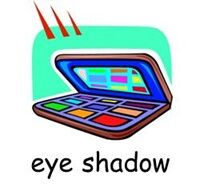 el pintalabios
el perfume
el maquillaje
la sombra de ojos
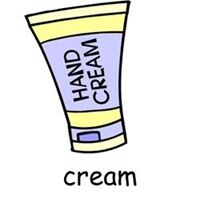 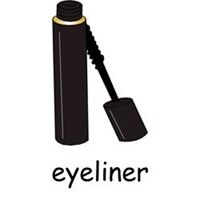 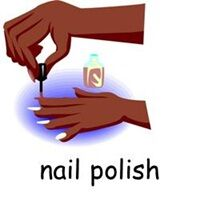 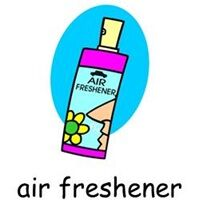 la raya de ojos
la crema de manos
el pintauñas
el ambientador
© www.SaveTeachersSundays.com 2015
(Images © www.clipart.com or www.clker.com 2015)